ВЕКТОРИ
 У ПРОСТОРІ
Дії над векторами
Поняття   вектора
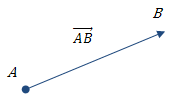 Вектор - це величина, яка характеризується числовим значенням і напрямком. 
Вектор - напрямлений відрізок.
Під направленим відрізком  розуміють впорядковану пару точок, перша з яких - точка A - називається його початком, а друга - B - його кінцем.
Координати вектора
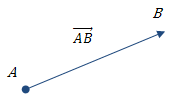 Координати вектора дорівнюють різниці координат його кінця та початку
Координати вектора, для якого початком є початок координат дорівнюють координатам його кінця
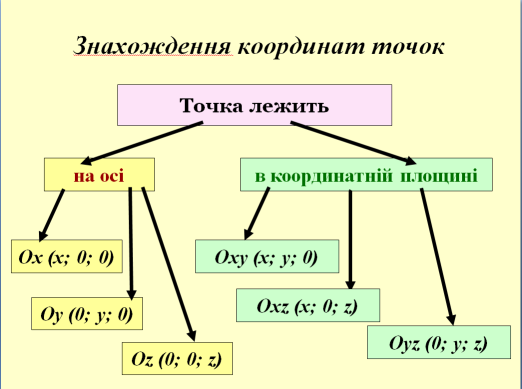 Напрямленість  векторів
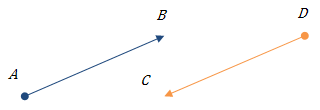 Вектори      і      
    називають протилежно напрямленими, якщо протилежно напрямлені півпрямі  AB і CD .
Вектори       і     
    називають 
    співнапрямленими, 
    якщо співнапрямлені півпрямі AB і CD.
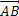 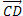 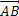 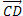 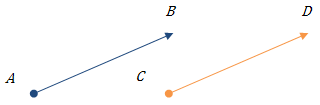 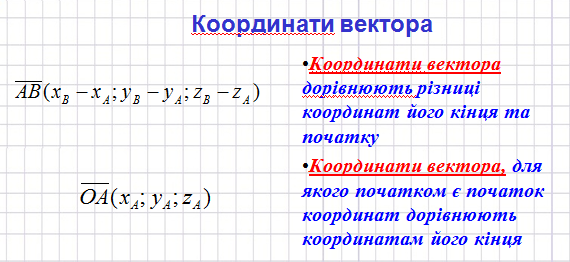 Абсолютна величина вектора
Абсолютна величина вектора
   ( модуль вектора, довжина вектора) дорівнює кореню квадратному із
   суми квадратів його координат
Рівні вектори
Рівні вектори – це вектори, що мають рівні абсолютні величини  та однаковий напрям.
Рівні вектори – це вектори, що мають рівні 
   координати.
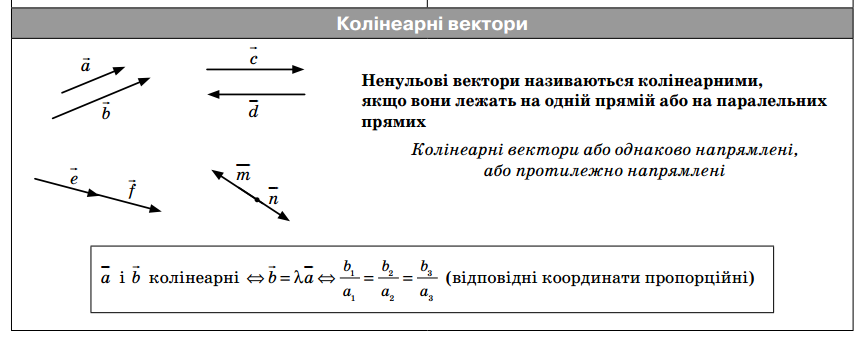 Компланарні  вектори
Компланарні  
вектори -   
це вектори, що лежать 
у одній площині, або
паралельні одній площині
Дії
над
векторами
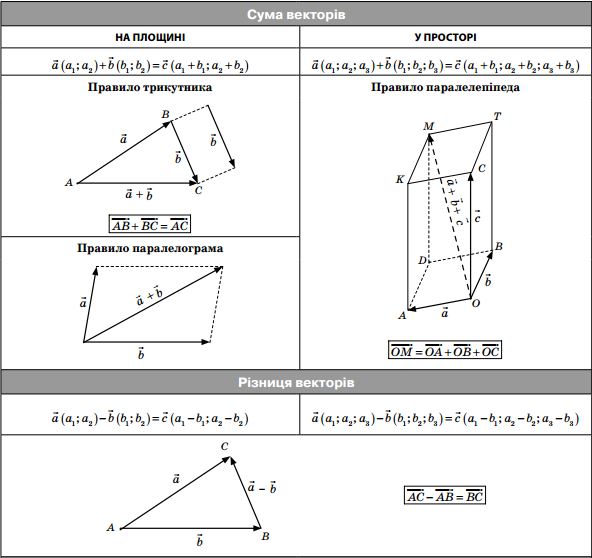 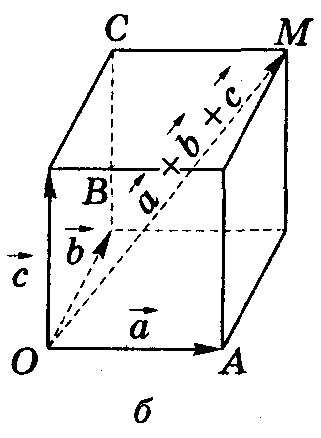 Сума векторів (рис. б)
   (аx; аy; аz) +   (bx; by; bz) = (аx + bx; аy + by; аz + bz). 
ОА +ОВ  + ОС = ОМ
Різниця векторів (рис. в)
   (аx; аy; аz) –   (bx; by; bz) =   (аx – bx; 
аy – by; аz – bz).
АС –АВ  = ВС
Добуток вектора на число
λ·    (аx; аy; аz) =    (λаx; λаy; λаz) 
Колінеарні вектори
 і  колінеарні, якщо
                          = λ·
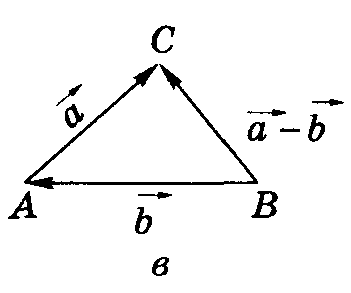 Приклад .  Існують точки А(2; 0; 1), В(3; 5; 0), С(-1; 2; 3). Знайти координати вектора
Приклади розв’язування вправ
Розв’язання.
Знайдемо координати векторів:
Скориставшись правилами виконання дій над векторами, заданими координатами, маємо:
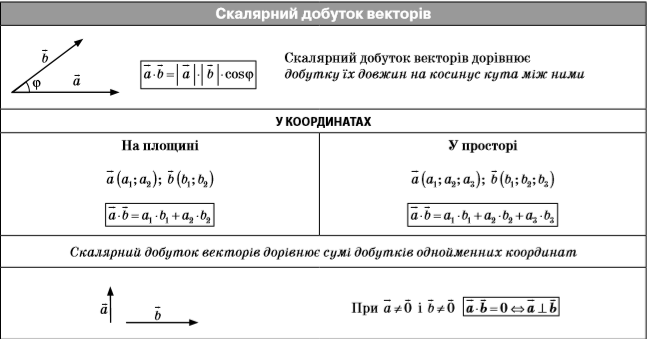 Задача 1. Дано   (-1; 2; -3),     (2; -1; 3). Знайдіть координати векторів
Задача2.Знайдіть ,        якщо
Чи колінеарні вектори         (-18; -12; 15) і        (12;  8; - 10) ?
Чи колінеарні вектори         (6; 4; -5) і        (12;  8; - 10) ?
Задача 3. Чи колінеарні вектори       і        , якщо А(3; -2; 5), B(-1; 4; -7), C(1; 3; D(-3; 9; 18)?
(хВ – хА; уВ – уА; zВ – zА)
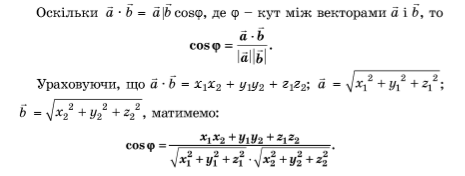 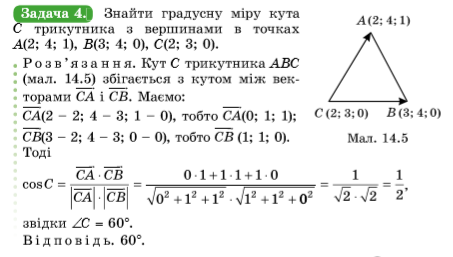 Домашнє завдання
Самостійна робота: “Дії над векторами.”
Дякую за увагу